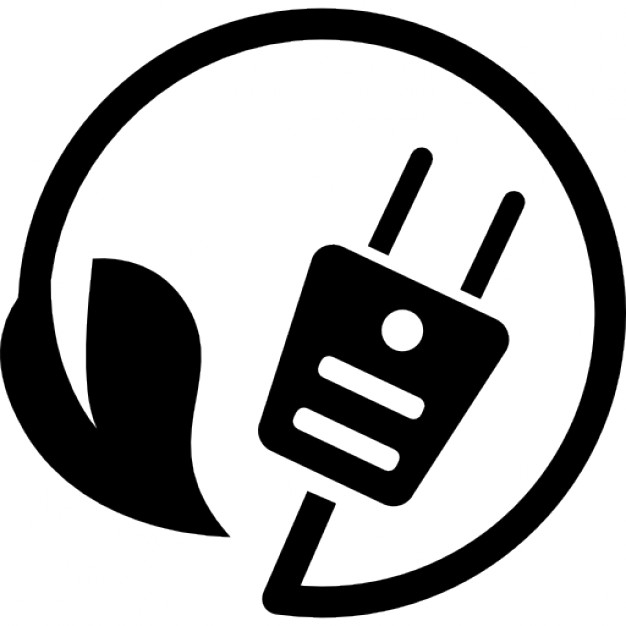 SSC 2030: Energy Systems & Sustainability
6. Nuclear power

6.1: Nuclear power: an introduction
6.2: Nuclei: a brief summary
6.3: Radioactivity
6.4: Nuclear fission
6.5: Thermal fission reactors
6.6: Types of thermal fission reactors
6.7: Nuclear fuel cycles
6.8: Fast neutron reactors
6.9: Newer nuclear reactor designs
6.10: Nuclear power in Vermont
6.11: Power from fusion
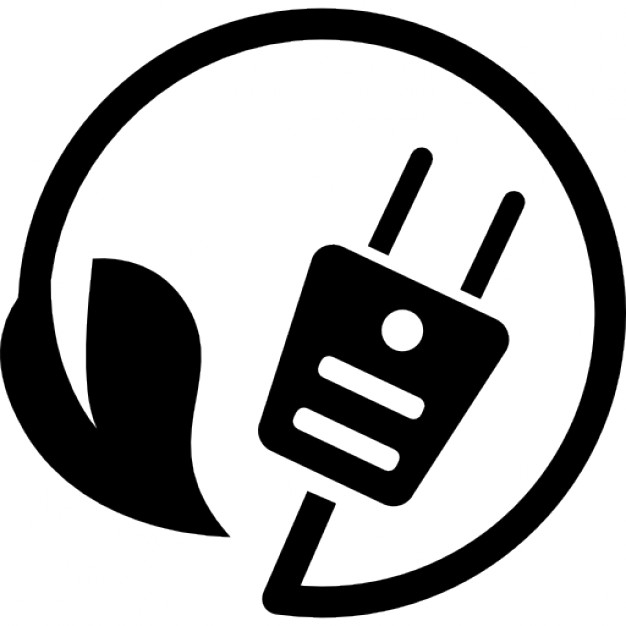 6. Nuclear power
6.1: Nuclear power introduction
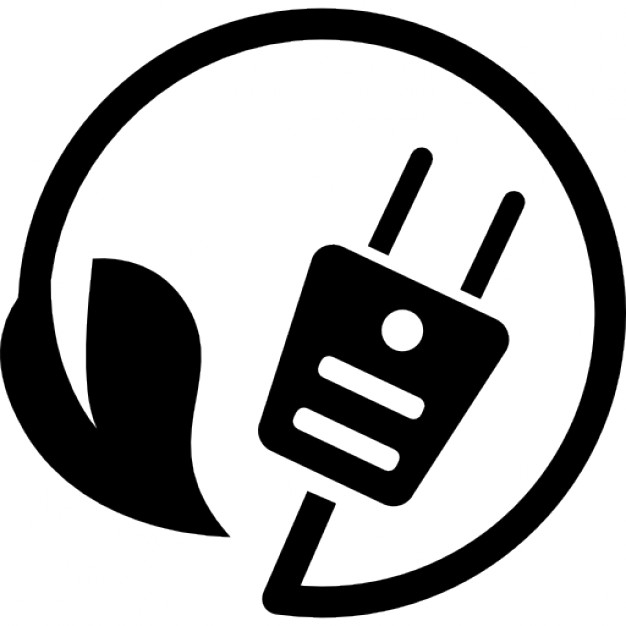 Use of nuclear to generate electricity
2017: Nuclear power generation in:
30 countries
449 reactors
60 new plants under construction in 15 countries
Total global nuclear generation:
2,476,671.2 GWh
Total US nuclear generation:
805,327.2 GWh
99 plants
19.7% of national generation
Nuclear Energy Institute; https://www.nei.org/Knowledge-Center/Nuclear-Statistics/World-Statistics
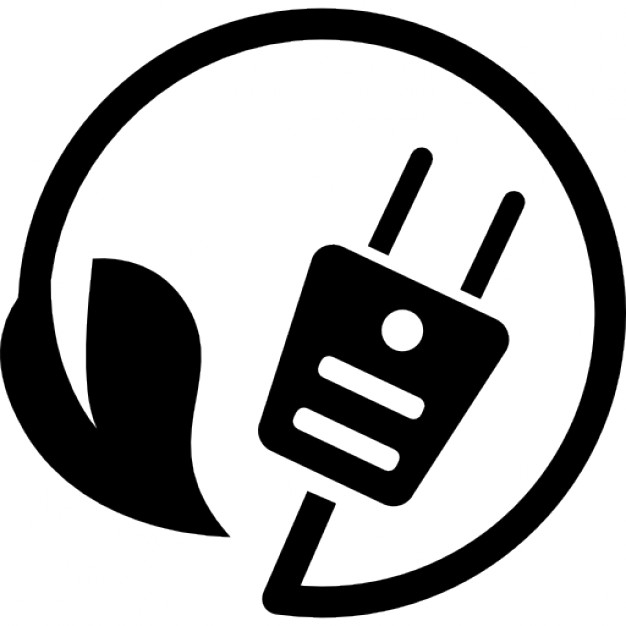 Time-line of nuclear power use
While the first nuclear plants were built in the 1950s, implementation really boomed in the 1960s & 1970s.
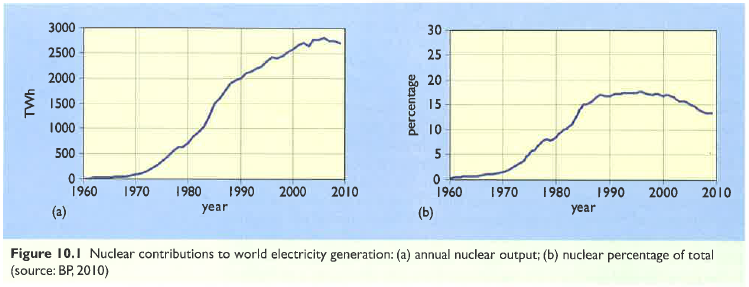 In the 1990s shutdown of aging (or problematic) nuclear plants outpaced construction.
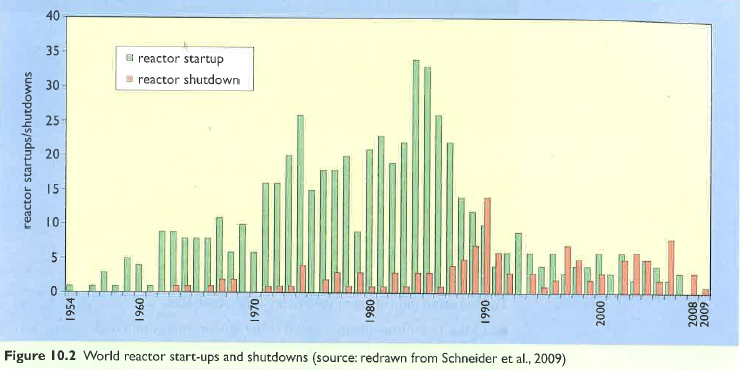 Energy Systems & Sustainability, 2/e, Chapter 10